Masopust 2021
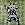 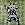 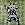 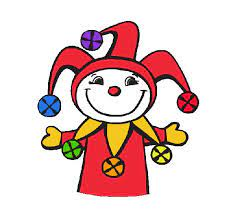 Druháci vyrobili masopustní masku.
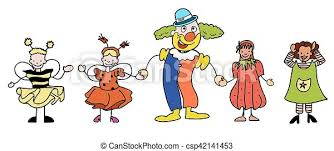 Prvňáci vytváří klauna.
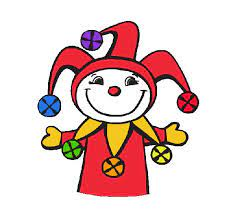